PDRN 효능평가 ▌두피상태 개선
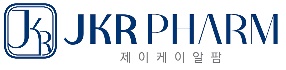 1. 특허 출원번호: 10-2024-0139793
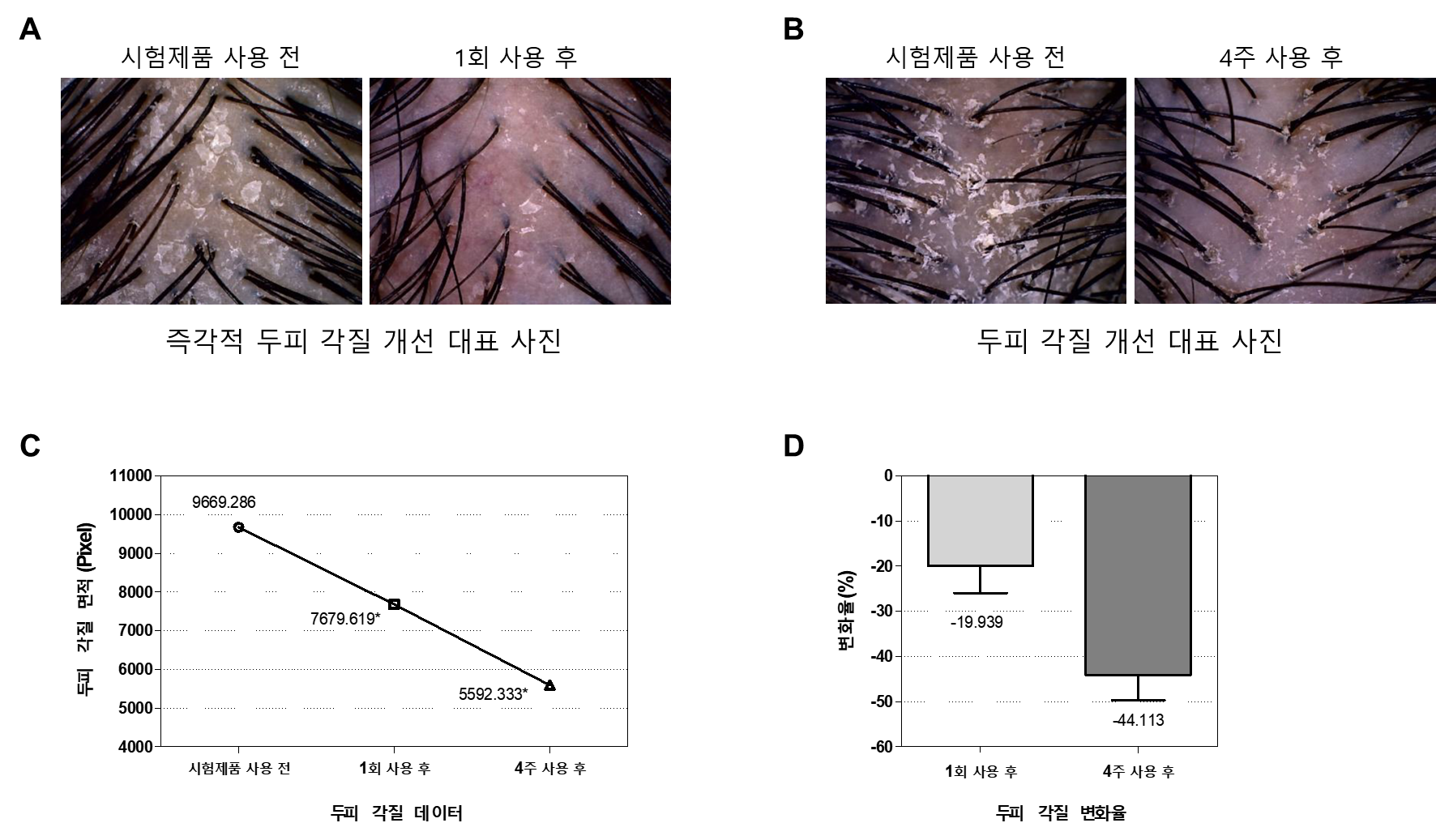 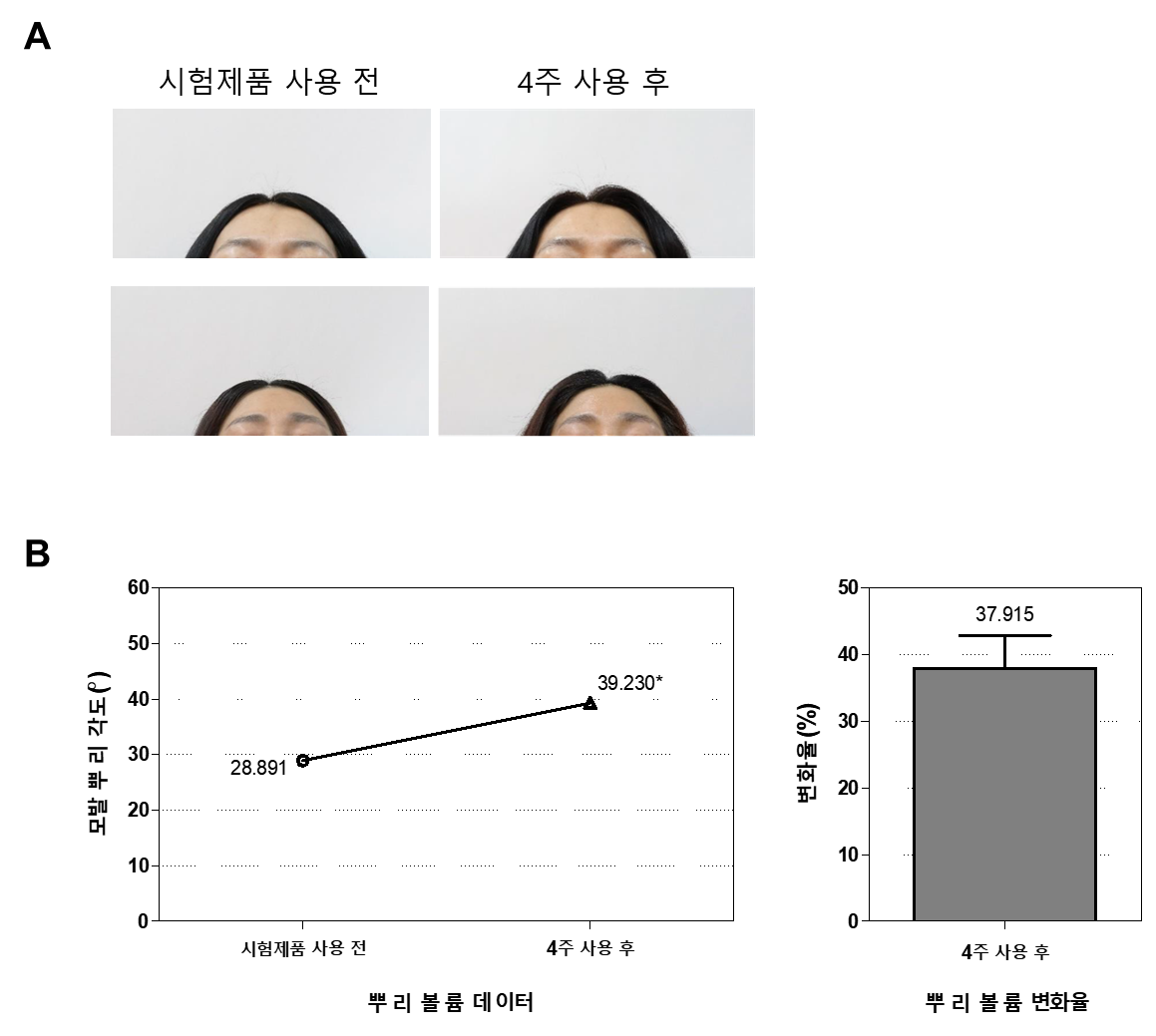 PDRN 효능평가 ▌피부상태 개선
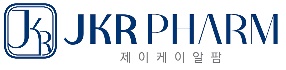 2. 특허 출원번호: 10-2024-0143600
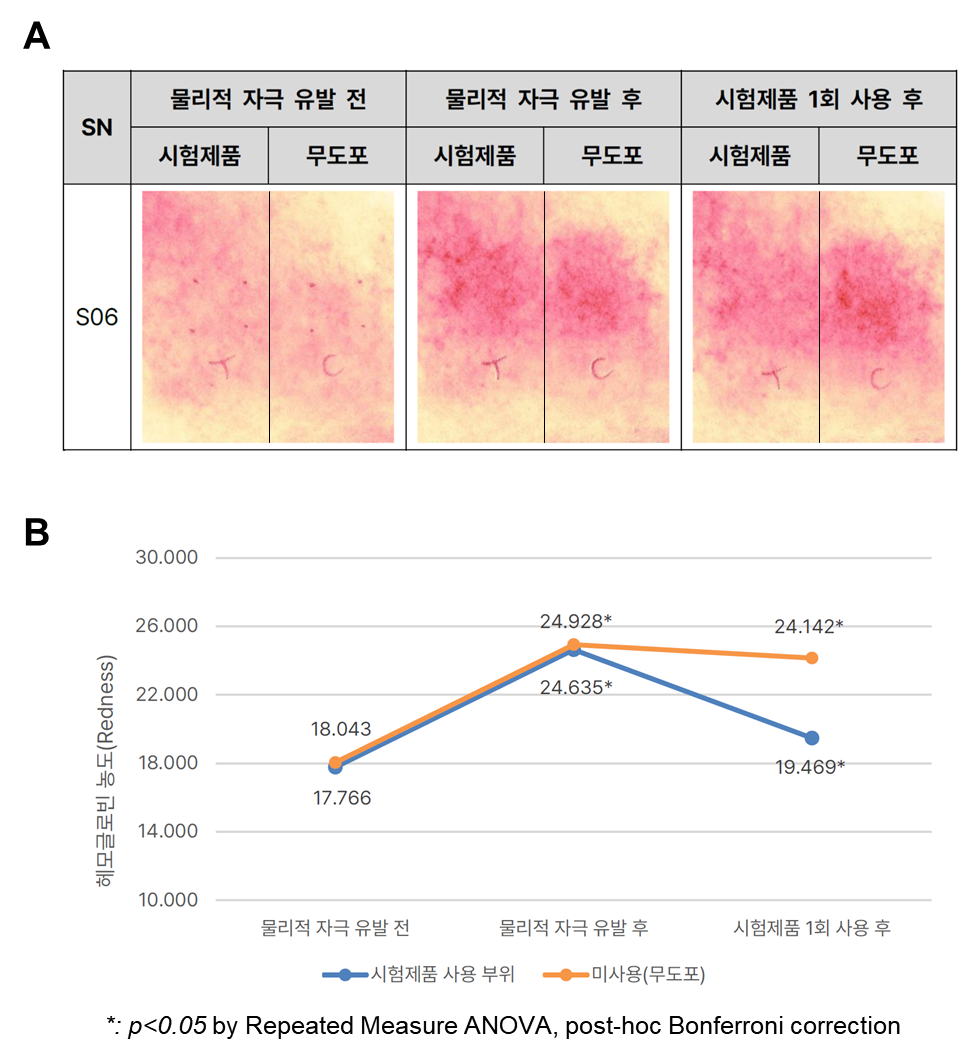 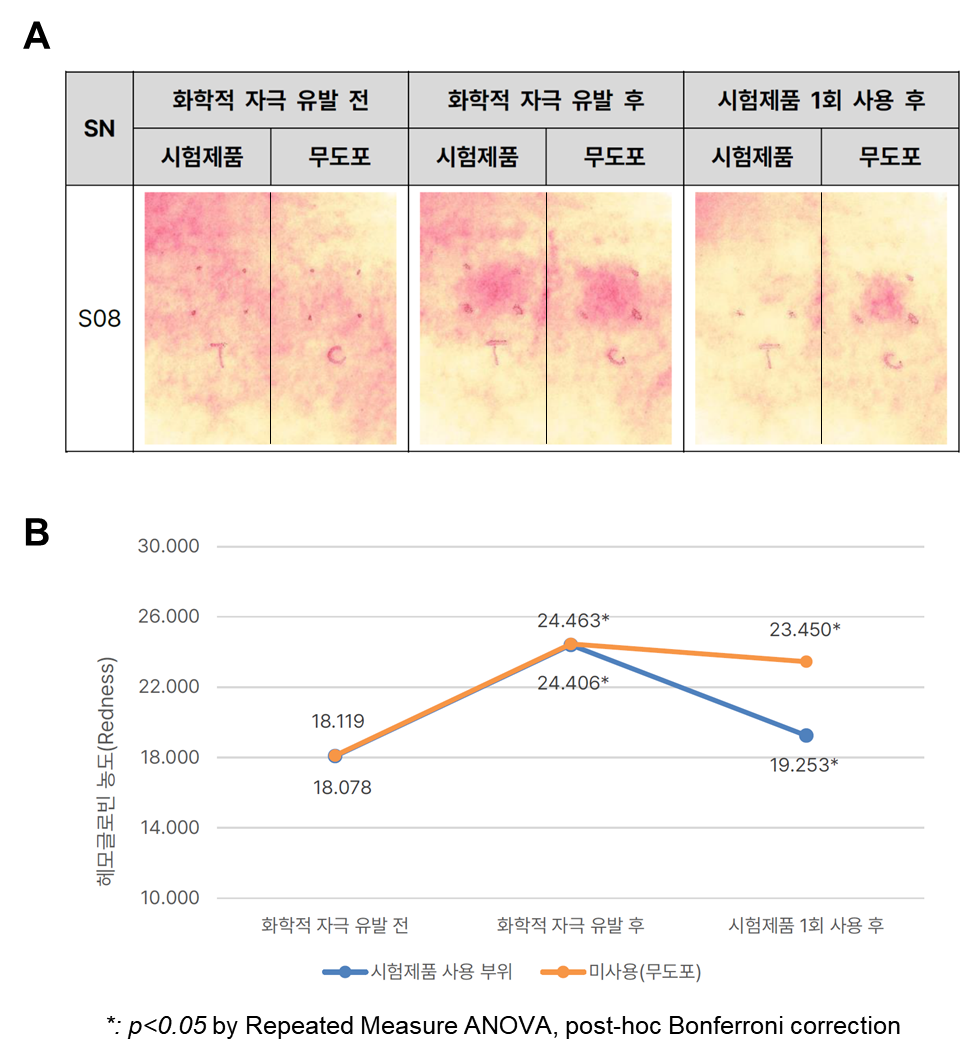 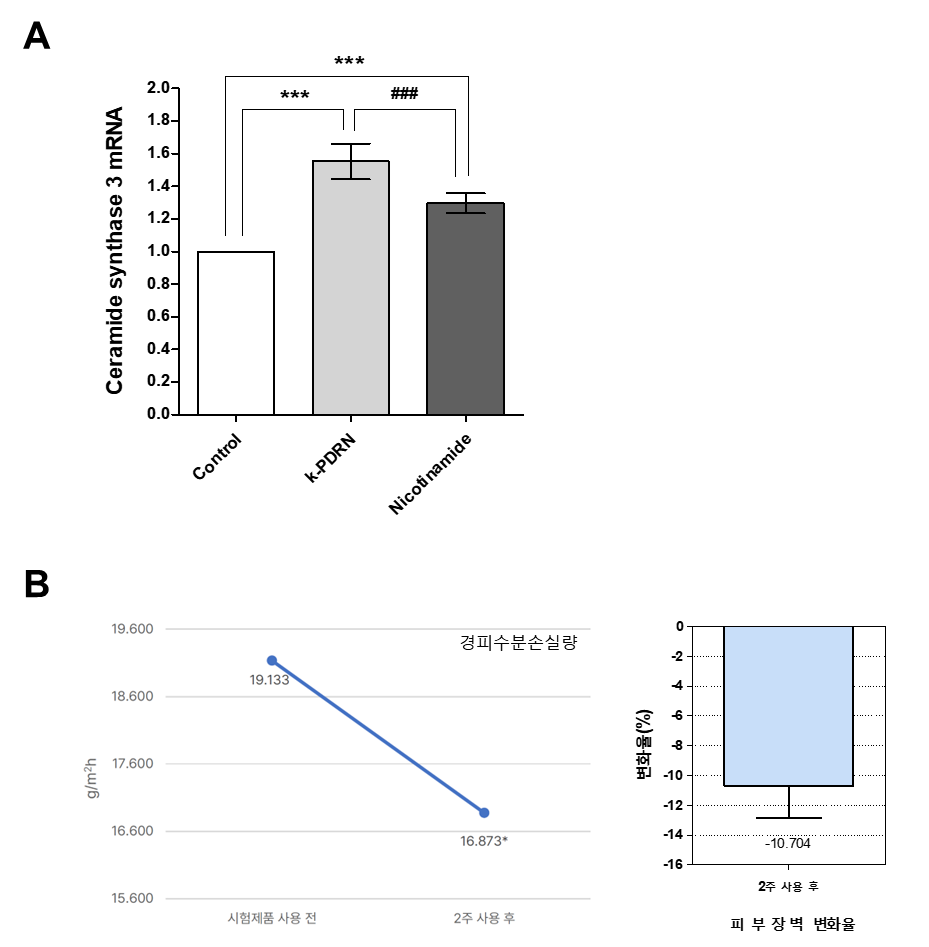